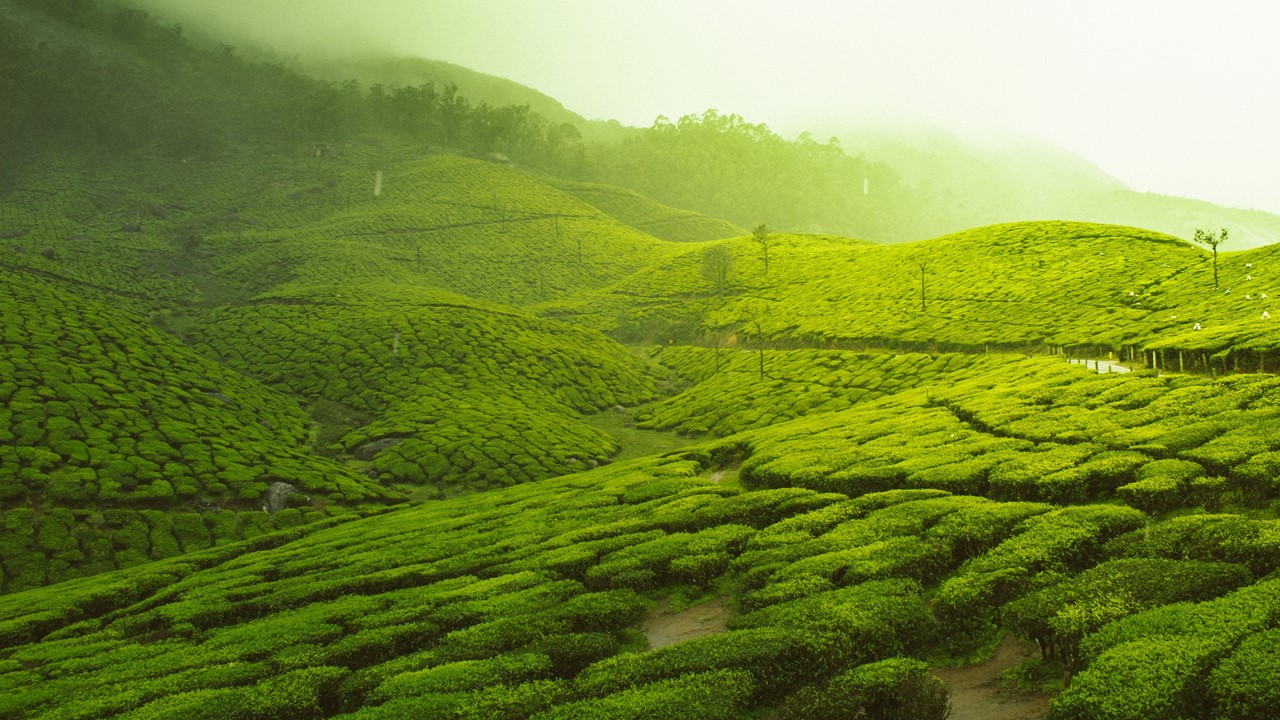 일본 사회와
관광
실내건축디자인학과  21634894 박재현
실내건축디자인학과  21635055 방영모
                  일본어일본학과  21680110 박종현
                  일본어일본학과  21680107 양 준
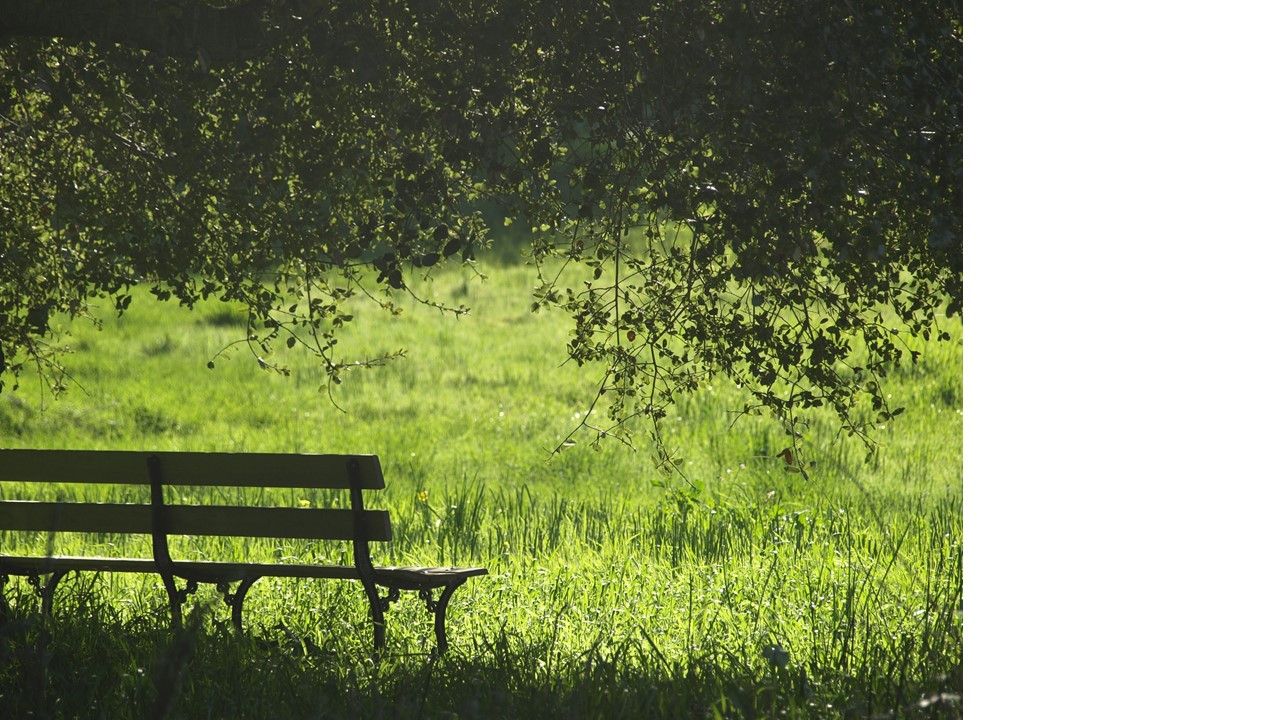 INDEX
1
한국 관광의 실태와 전망
한국 관광의 실태
한국 관광의 전망
2
일본 관광의 실태와 전망
일본 관광의  실태
일본 관광의 전망
3
한국 관광의 역사
한국 시대별 관광의 역사
4
일본 관광의 역사
일본 관광지에 대한 역사
방한 외래관광객 수
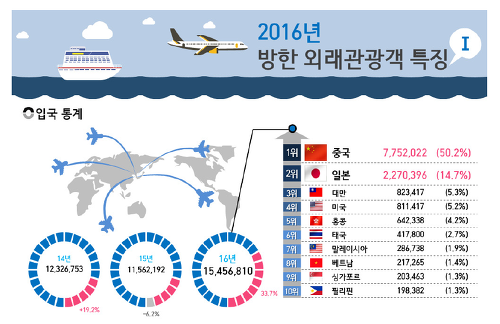 중∙일 관광객 추이
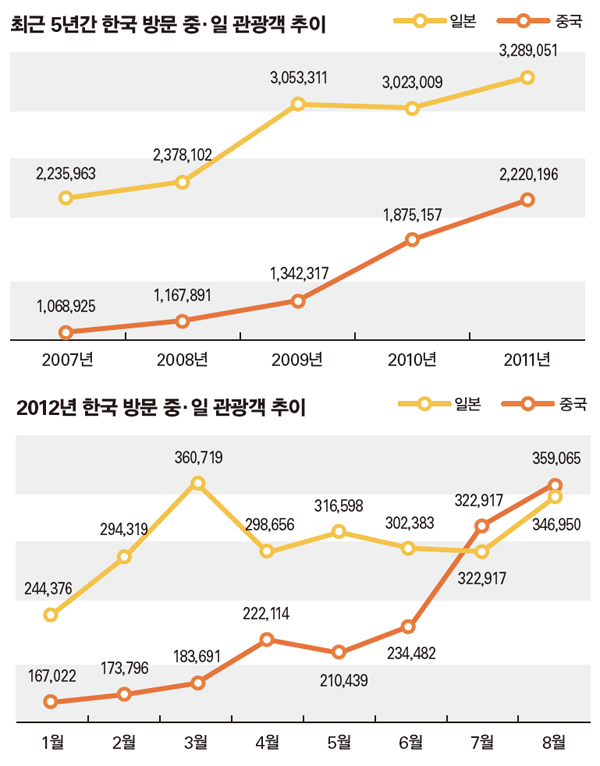 국가별 쇼핑 지출 금액
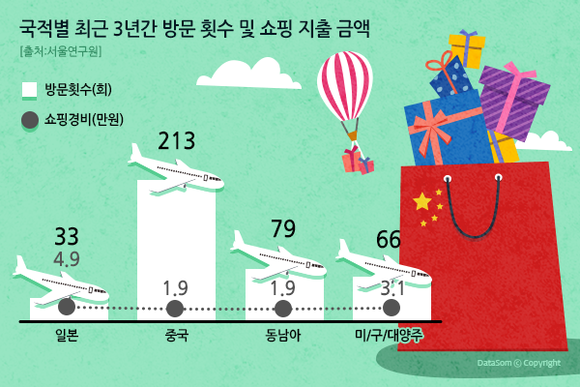 방한 여행 동기
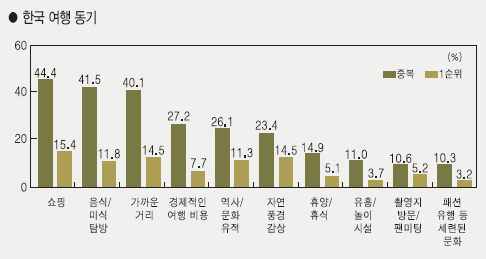 국가별 방한 선택 고려요인
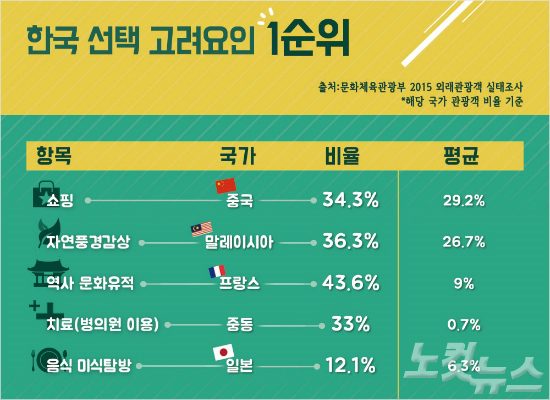 제주도 방문 관광객 추이
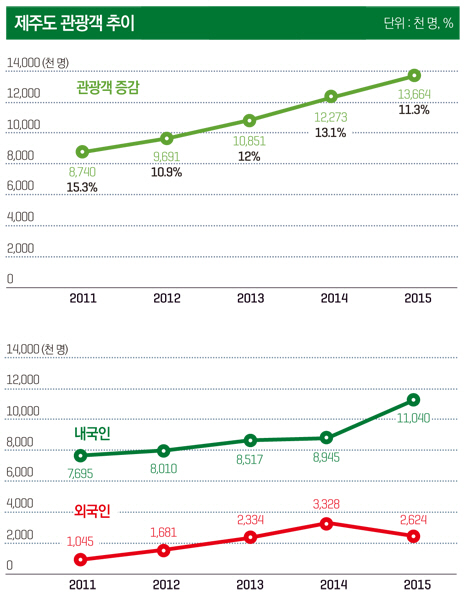 국적별 제주도 방문 현황
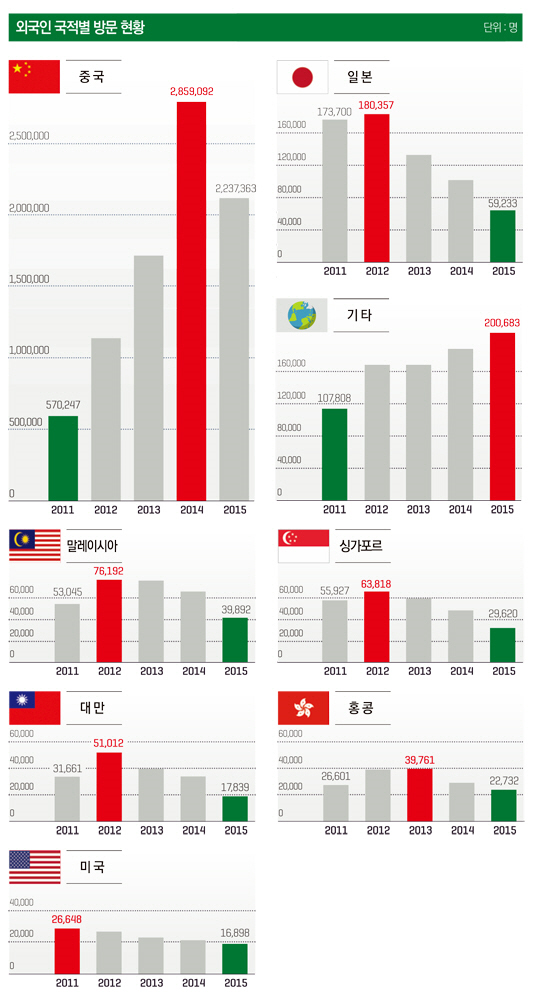 방한 여행 동기
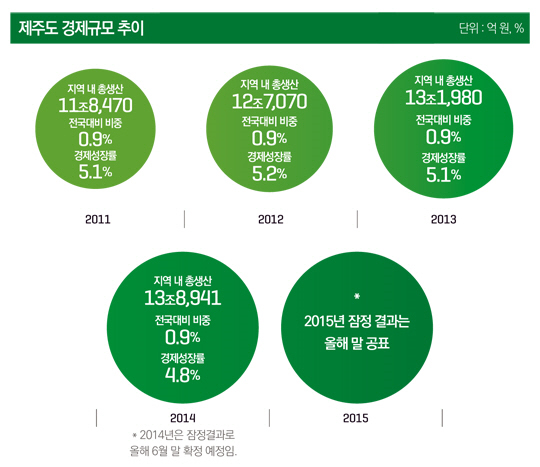 방한 제주도 방문 경제효과
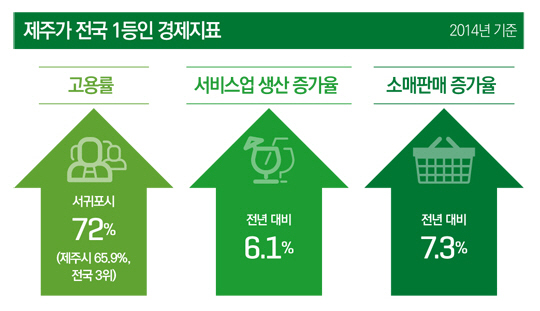 방한 여행 동기
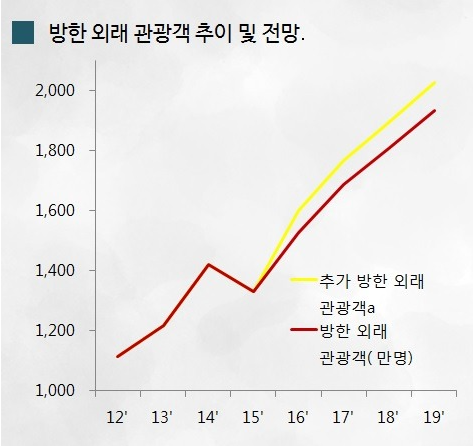 한국 관광 영상
https://www.youtube.com/watch?v=-EkHz8UCAbo&list=PL0zM6nOKhhjW45a6OecioSoW0E4iPbvTB
국내여행 동향
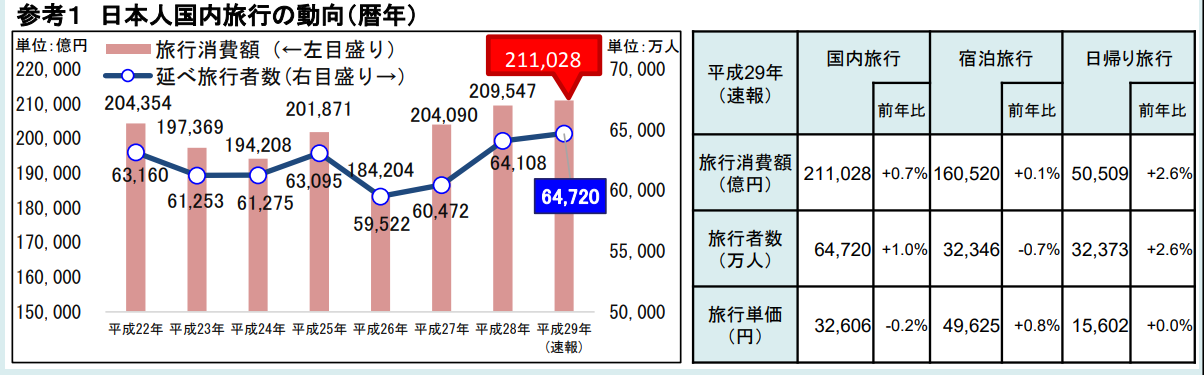 일본인의 국내 총 여행자수의 추이
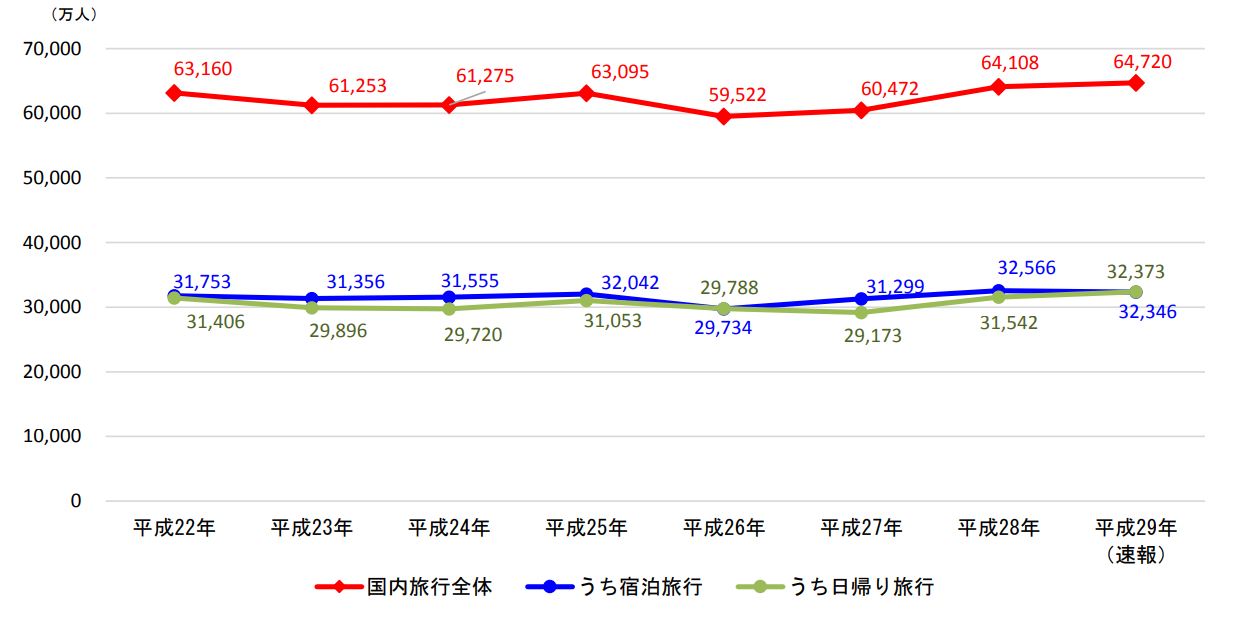 일본인의 국내여행 1인 1회당 여행단가 추이(소비액)
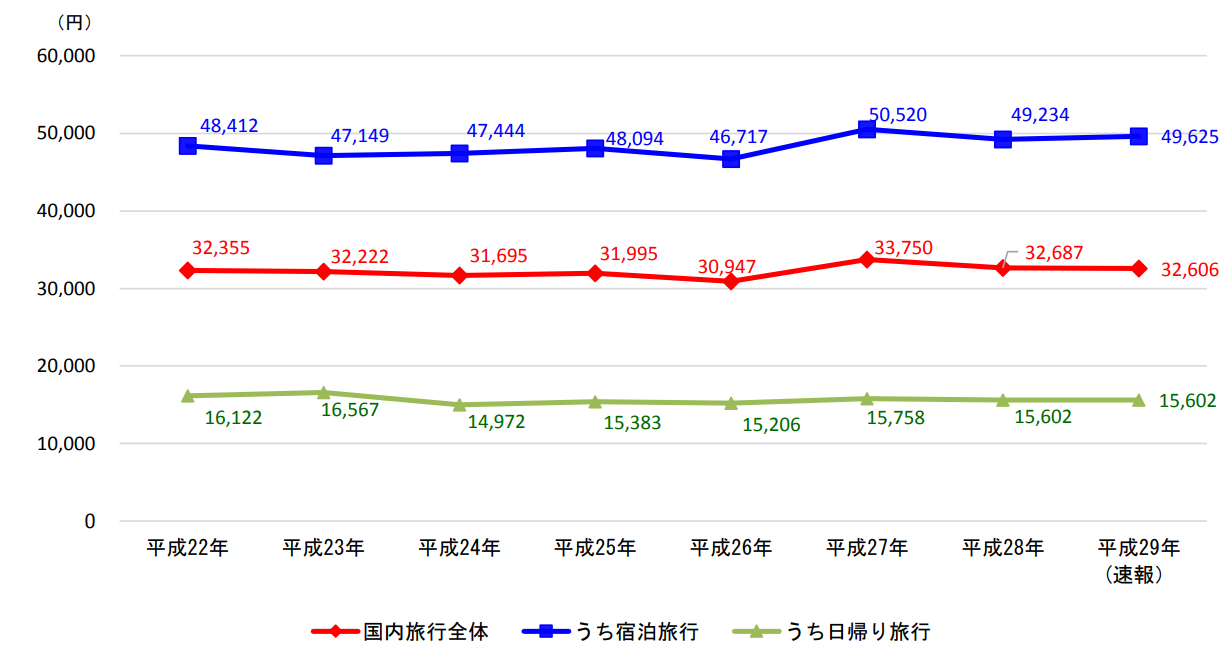 일본인의 국내여행 소비액 분기별 추이
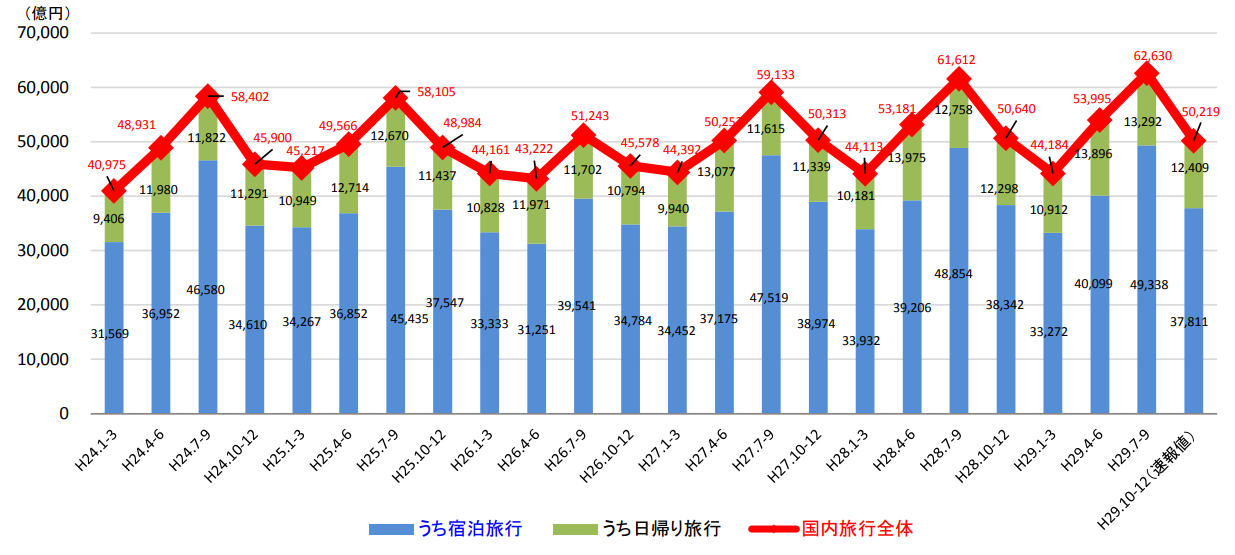 일본인 국내 총 여행자수의 분기별추이
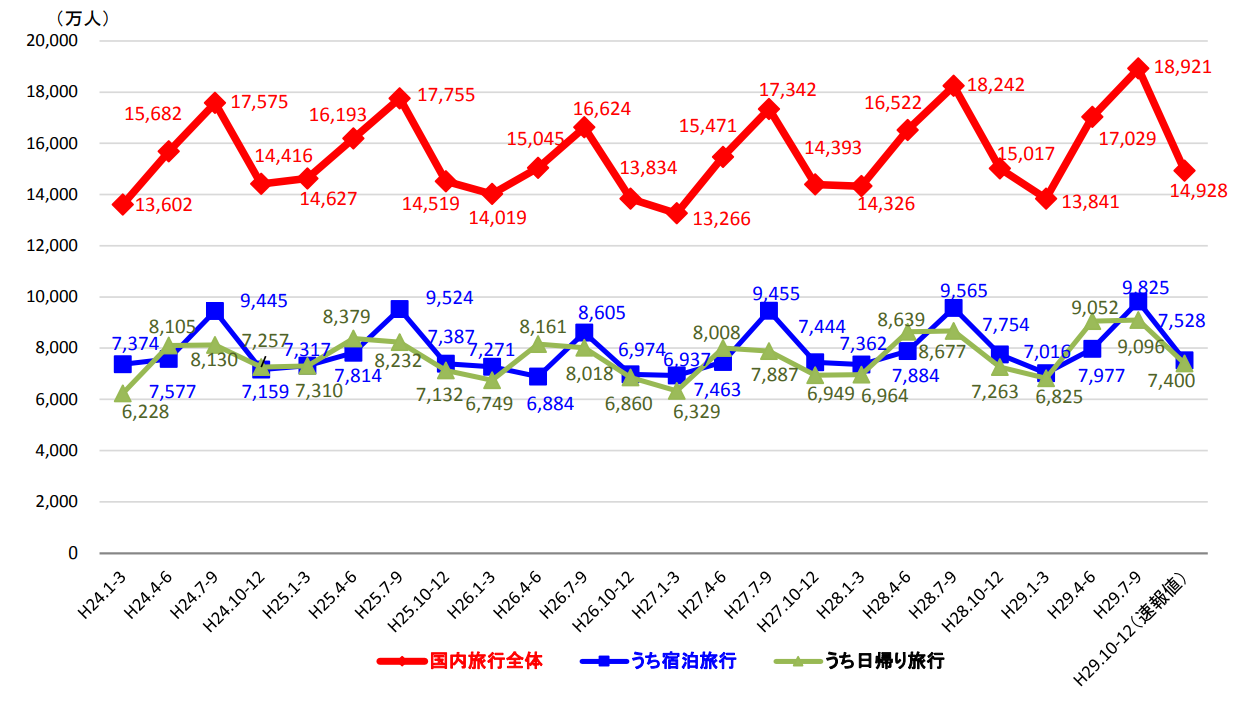 일본인의 국내여행 1인 1회당 여행단가 분기별 추이(소비액)
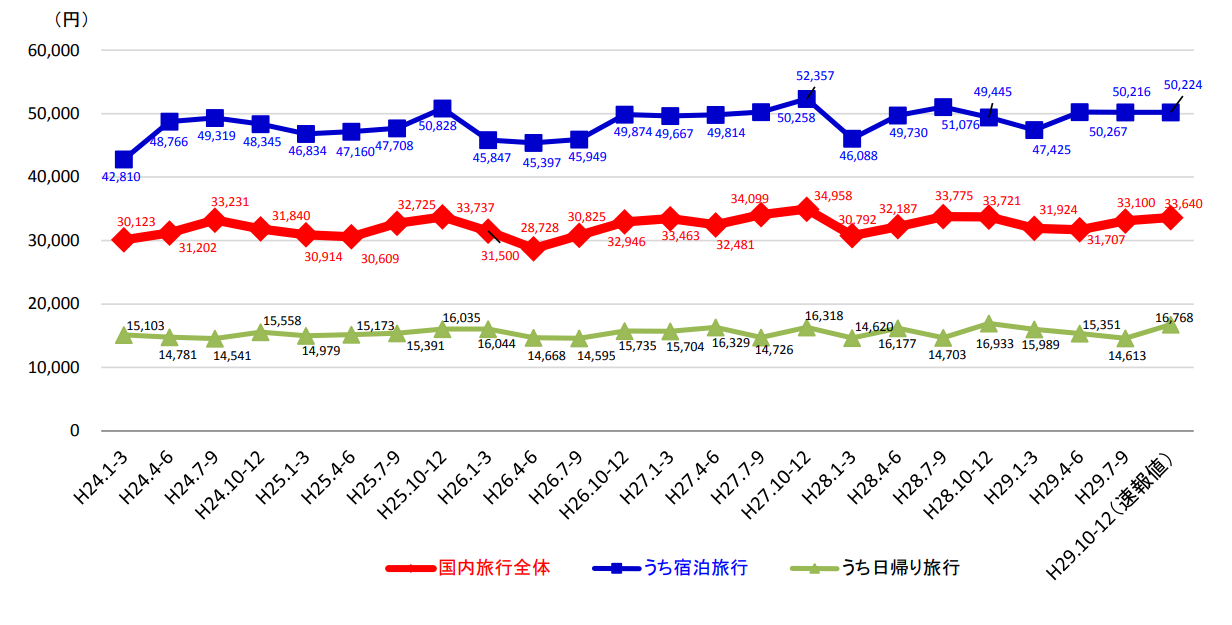 2017년 여행 소비액
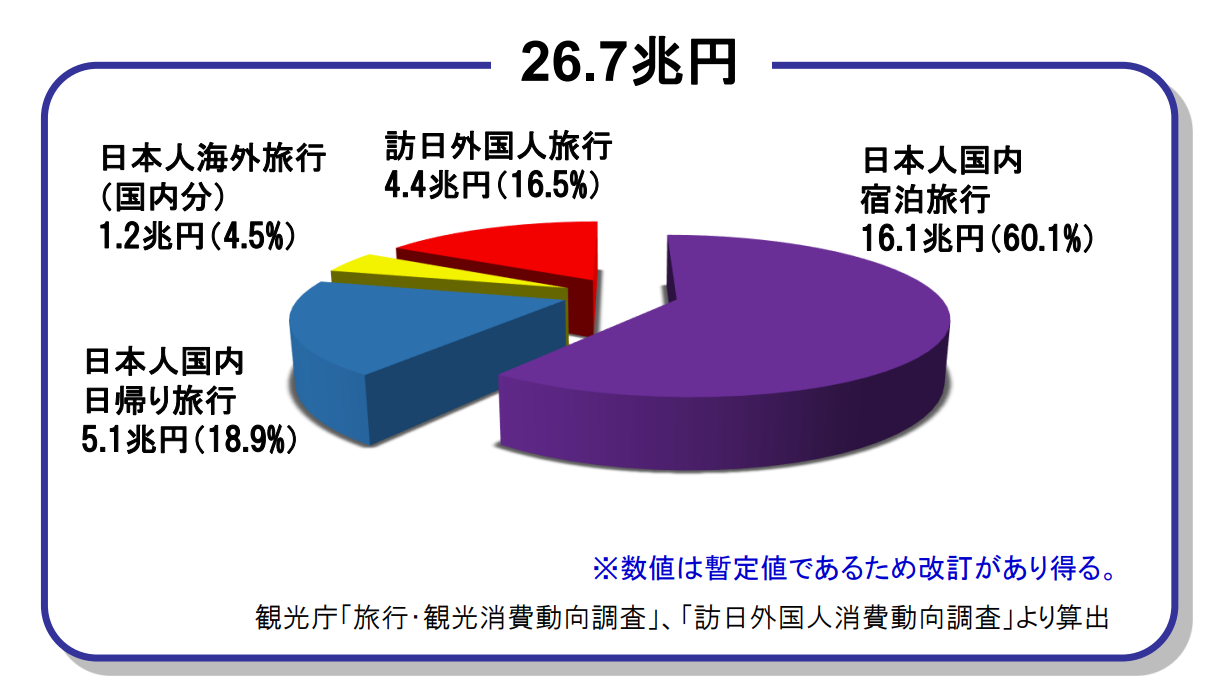 여행 소비액 추이에 대해
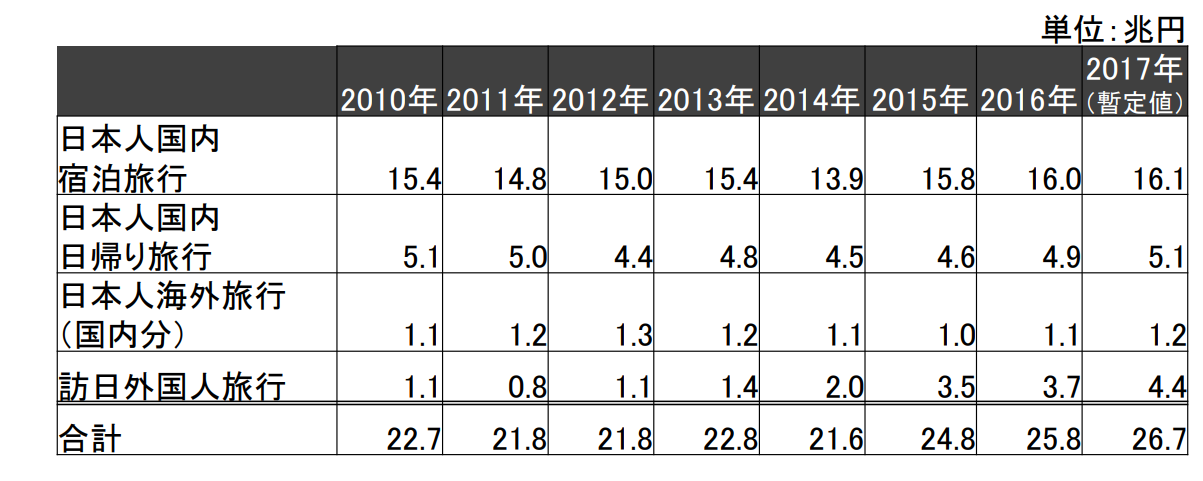 2017년 4분기의 여행,관광소비에 대한 만족도 조사
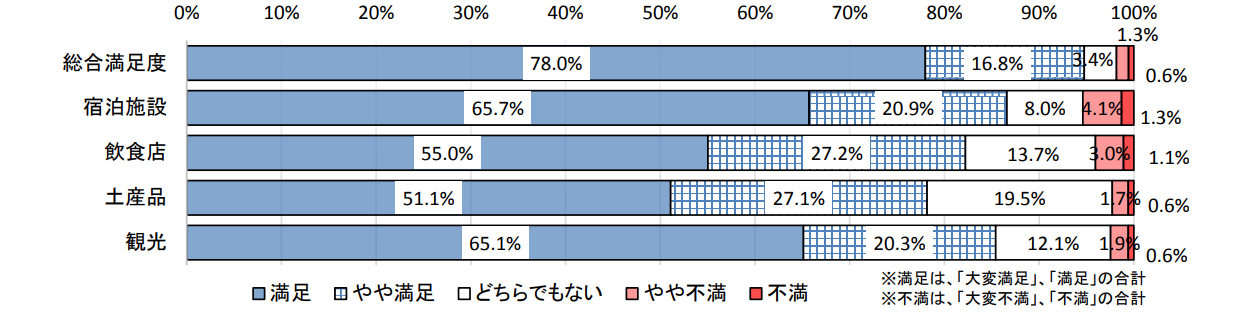 구체적인 불만사유
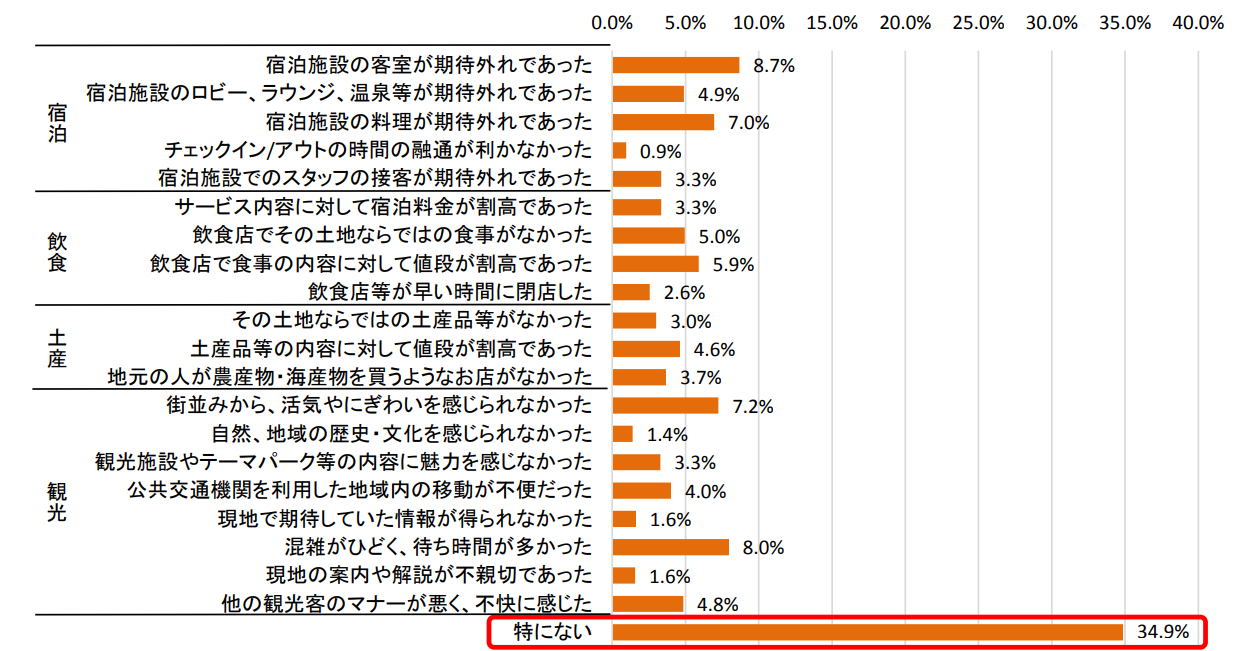 1년 이내의 재방문 의사
https://youtu.be/tTB1ffao1lg
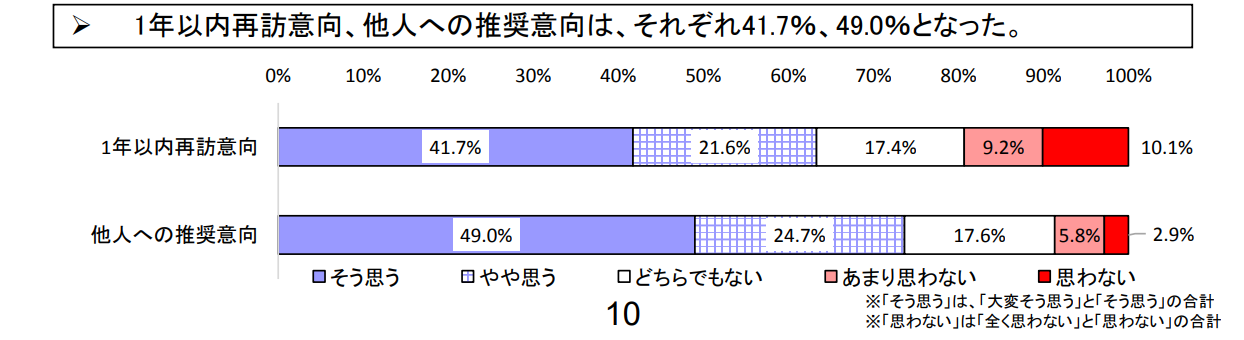 방일 외국인 설문조사 영상
https://youtu.be/rsJv6tW8wyw